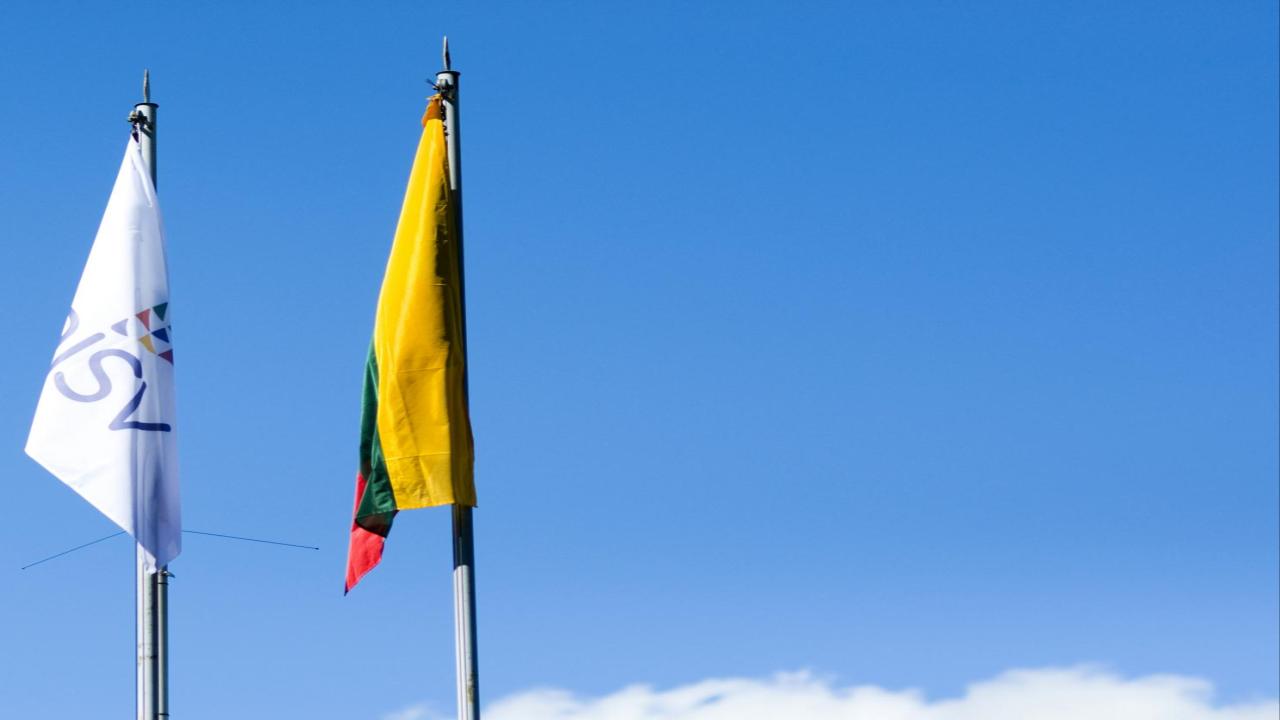 Bibliotekininko
  pamokos
Tarptautinėje Amerikos 
mokykloje Vilniuje
Eglė Vidutytė, 
2015-06-12
Apie
Visame pasaulyje veikiančių tarptautinių mokyklų tinklo dalis. 

Tikslas - sudaryti sąlygas į Lietuvą atvykusių diplomatų, verslininkų ir nuolat Lietuvoje gyvenančių šeimų vaikams mokytis anglų kalba pagal formaliojo ugdymo programą, kuri užtikrina mokymo(-si) programos tęstinumą vykstant mokytis iš vienos šalies į kitą.
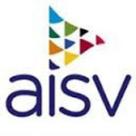 mokymo standartai
Mokymo programa sudaryta pagal JAV bei Europos tarptautinių mokyklų programas.
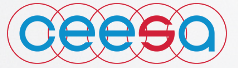 Visi mokomieji dalykai dėstomi anglų kalba ir vadovėliai iš JAV.
Vykdomas individualizuotas mokymo procesas, nes vaikai mokomi nedidelėse klasėse.
Tarptautinio bakalaureato (IB) pasaulio mokyklų tinklo dalis.IB mokyklų bruožas - dideli akademiniai reikalavimai, analitinio mąstymo ugdymas ir tarptautiškumas.
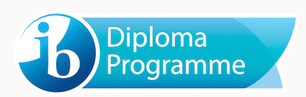 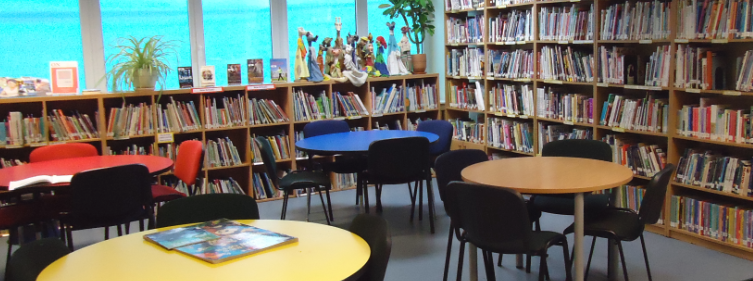 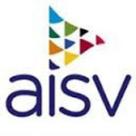 Biblioteka
Pareigybės aprašymas:Bibliotekininkė/Bibliotekos mokytoja parengiamąjai grupei – penktokams.
Angl. (Librarian; Library Teacher - Pre-K- Gr. 5 )
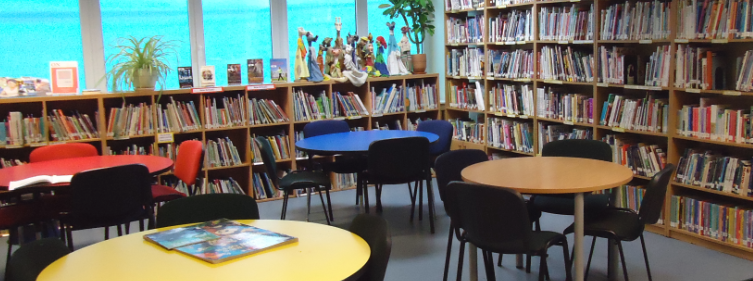 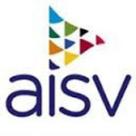 Biblioteka
Viena iš bibliotekininkės vykdomų funkcijų:
planuoti ir organizuoti bibliotekos pamokas nuo parengiamosios grupės (3-4 metai) iki penktos klasės.
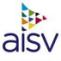 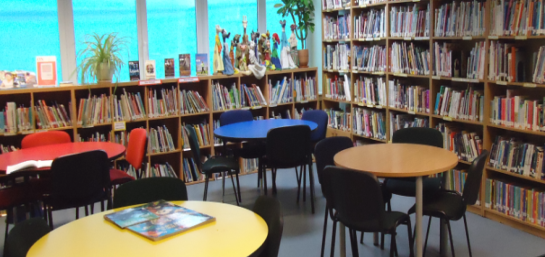 Bibliotekos pamokų tikslai
Susipažinti su mokyklos bibliotekoje esančiai ištekliais ir įrenginiais.
Išmokti tinkamai naudotis virtualiu bibliotekos katalogu.
Suprasti bibliotekos informacinių išteklių klasifikavimo sistemą.
Rasti atitinkamus informacijos šaltinius, remiantis informaciniais poreikiais.
Išmokti naudotis patikimais virtualiais šaltiniais, t.y. bibliotekos prenumeruojamomis duomenų bazėmis.
Nagrinėti literatūros kūrinius pagal žanrą, temą, autorių arba pavadinimą.
Sužinoti, kaip tinkamai naudotis knygų recenzijomis, anotacijomis, informacijos ištekliais apie autorius.
Išmokti cituoti ir sukurti naudojamų šaltinių sąrašus rašto darbe ar projekte.
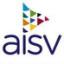 Bibliotekos pamokų tvarkaraštis2014-2015
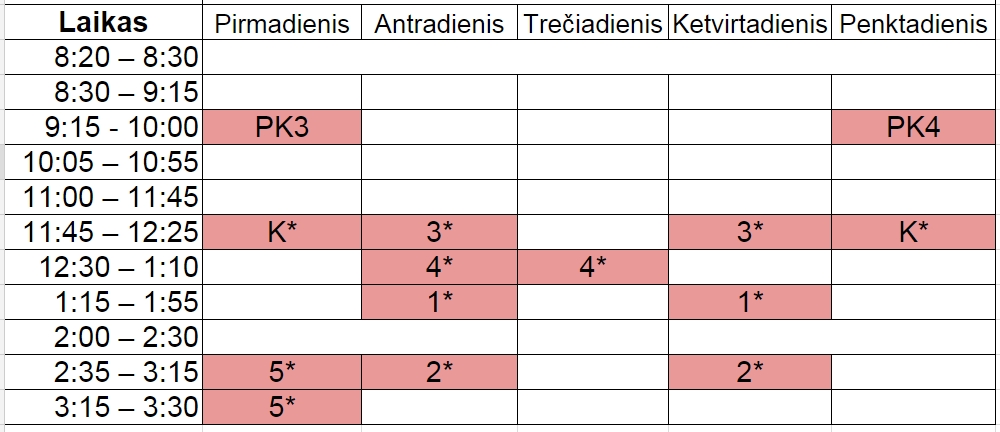 Klasė padalinta į dvi grupes, todėl bibliotekininkas dirba su nedidele grupe mokinių.
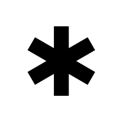 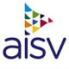 Bibliotekos pamokos planas
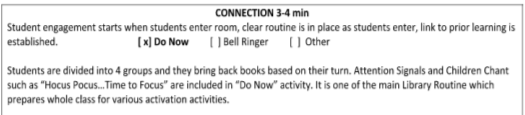 Vaikai mokomi pagal 4 dalių pamokos planą:
Ryšio sūkurimas (angl. Connection)
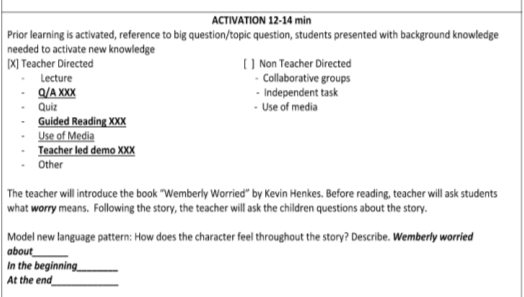 Aktyvinimas (angl. Activation)
Demonstravimas (angl. Demontration)
Sustiprinimas (angl. Consolidation)
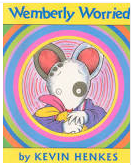 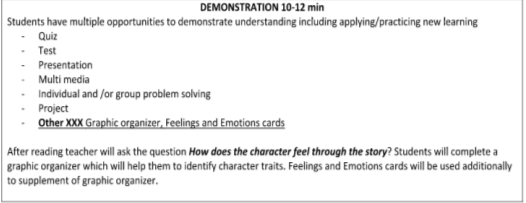 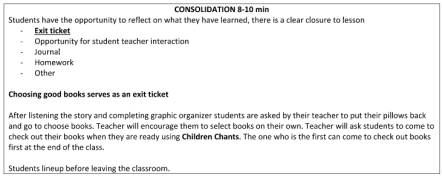 Bibliotekos pamokos
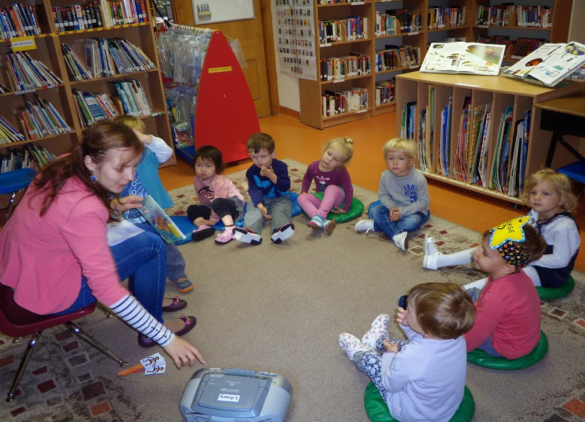 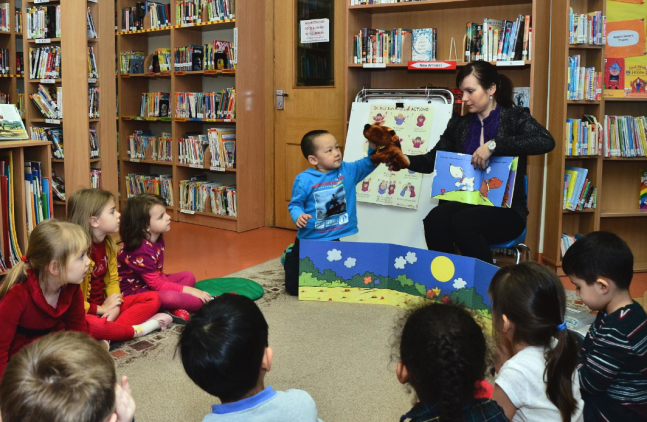 Parengiamoji grupė (3-4 metai)
Darželio grupė (5 metai)
Bibliotekos pamokos
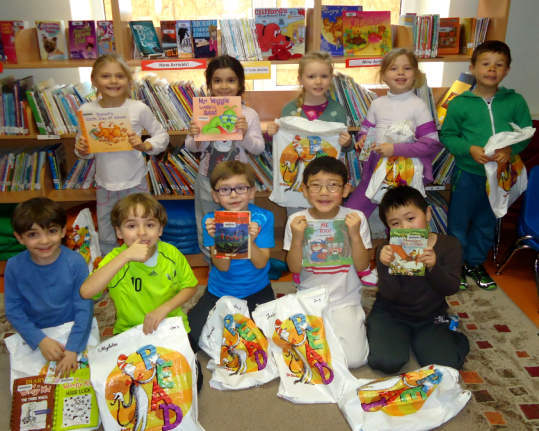 Pirmokų pamoka 
„Išsirinkau mėgstamą knygą! “
Antrokų spektaklis 
„Kaliausė, kuri nemokėjo gasdinti“
Bibliotekos pamokos
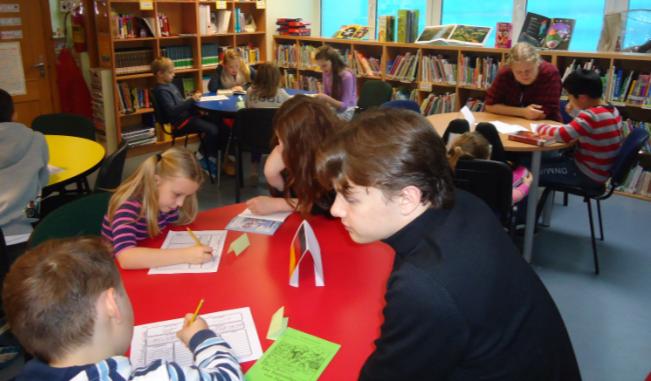 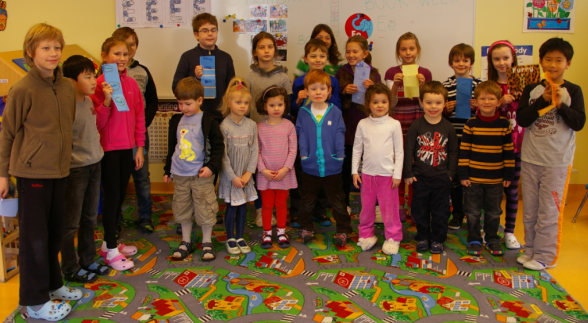 Trečiokų pamoka 
„Skaitome savo gimtąją kalba vyresnių klasių mokiniams“
Ketvirtokų pamoka 
„Skaitome mažiesiems savo sukurtas knygas“
Mokinių plakatai, sukurti per bibliotekos pamokas
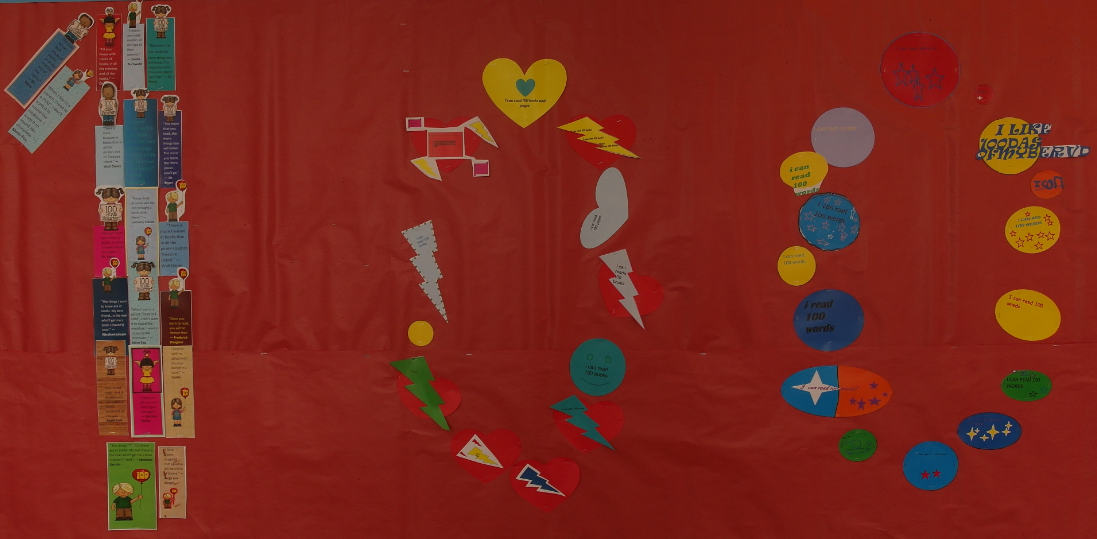 Pirmokai ir trečiokai švenčia „100 dienų bibliotekoje“
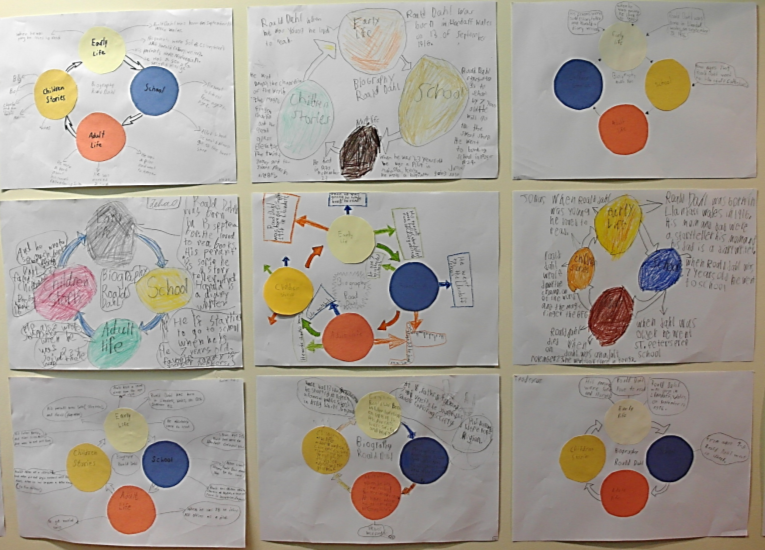 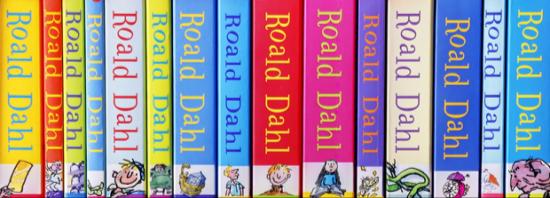 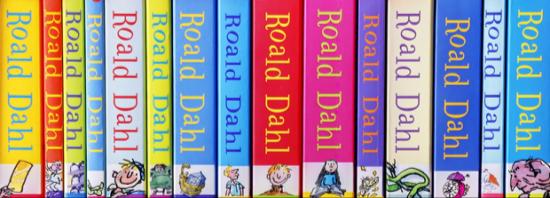 Trečiokai tyrinėjo Roald Dahl (1916 - 1990) biografiją
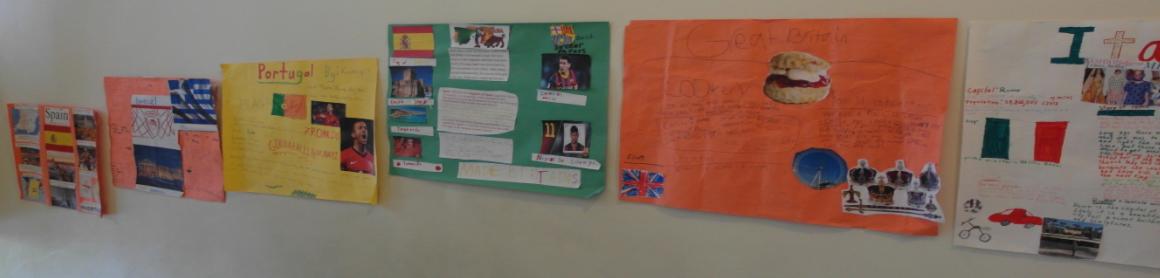 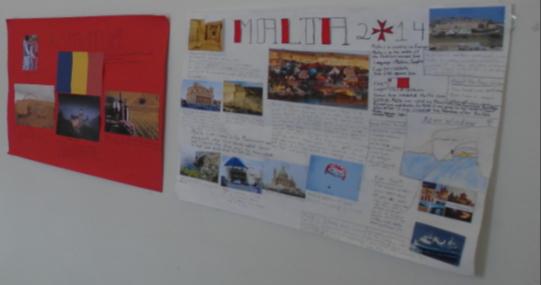 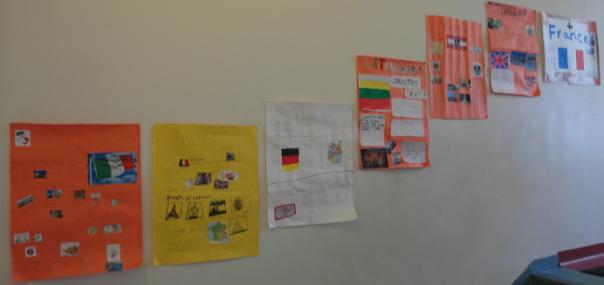 Ketvirtokų pristatymai apie Europos valstybes
Ačiū!
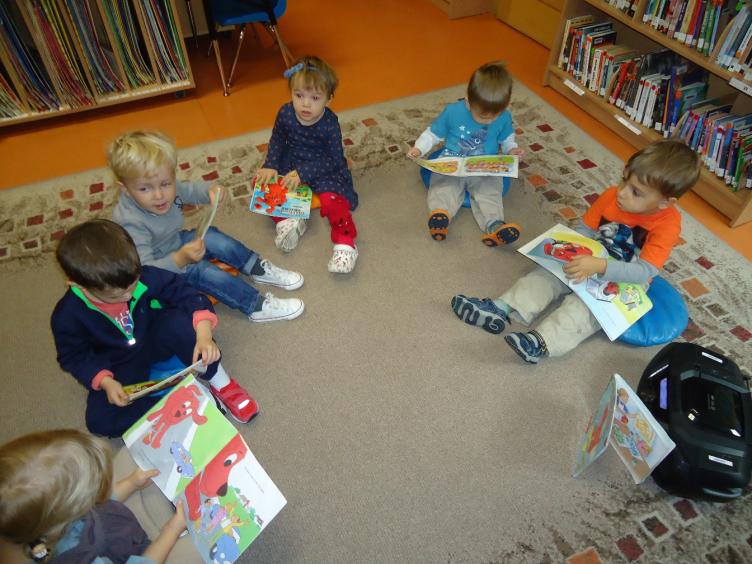